ВРЕМЯ думать о … ЕГЭ
Пажинская Наталья Александровна, 
заместитель директора по УВР 
МАОУ «МЛ № 148 г. Челябинска», 
председатель предметной комиссии
ГИА-2020 по математике
ЕГЭ – 2019  по математикеПРОФИЛЬ + БАЗА
Количество участников ЕГЭ по математике
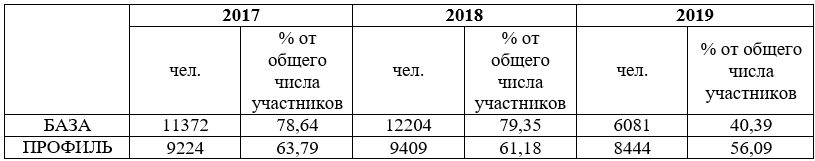 Процентное соотношение юношей и девушек, участвующих в ЕГЭ
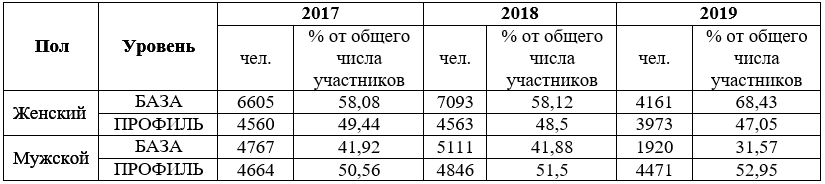 ПРОФИЛЬНЫЙ УРОВЕНЬ
Распределение участников ЕГЭ по математике профильного уровня по тестовым баллам
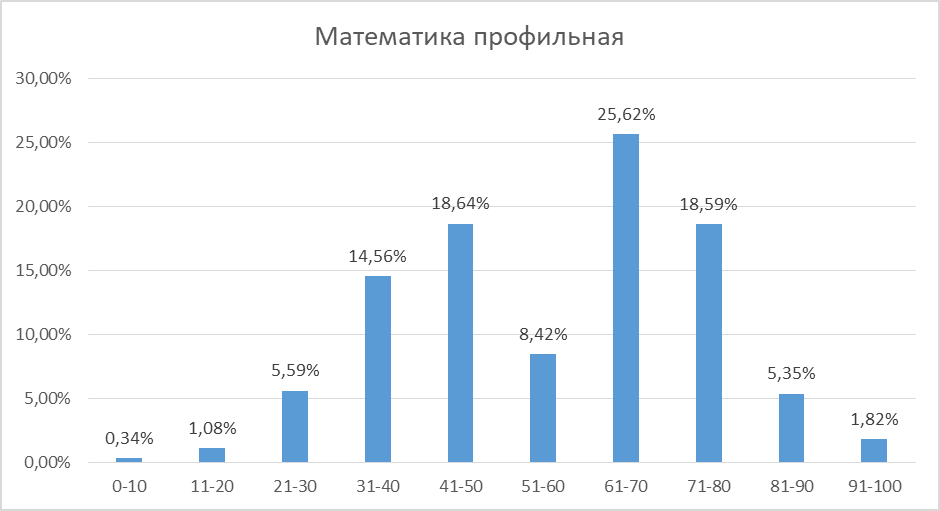 Динамика результатов ЕГЭ по математике профильного уровня за последние три года
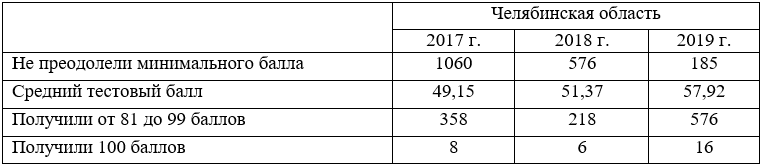 Модель ЕГЭ по математике профильного уровня
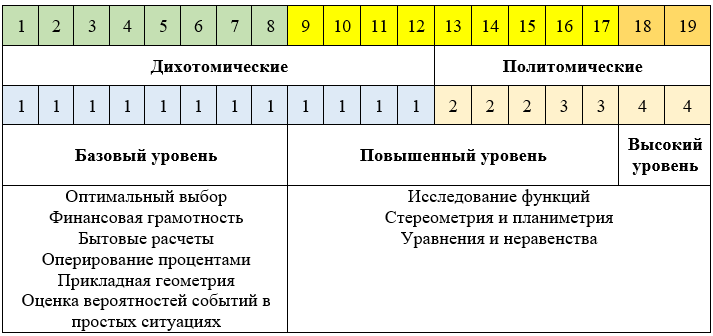 Причины существенного отличия результатов от 2018 г.
Общие результаты ЕГЭ – 2019
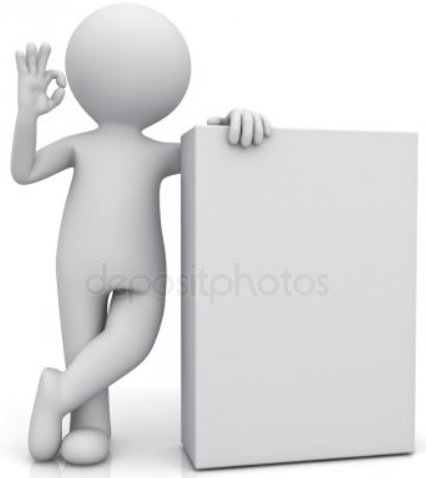 13 
14
15
16
17
18
19
Наблюдается в 2019
Комплекс изменений, накопившихся в математическом образовании:
Реализация мер по внедрению Концепции математического образования (распоряжение Правительства РФ № 2506-р от 24.12.2013 г.)
Работа образовательного центра «Сириус»
Проект «ТЕМП» (углубленное изучение математики с 7-8 классов)
Работа общедоступных Интернет-ресурсов
Отказ от прорешиваний вариантов прошлых лет в пользу системного преподавания математики
Выстраивание индивидуальных траекторий каждого школьника
Описание групп участников экзамена
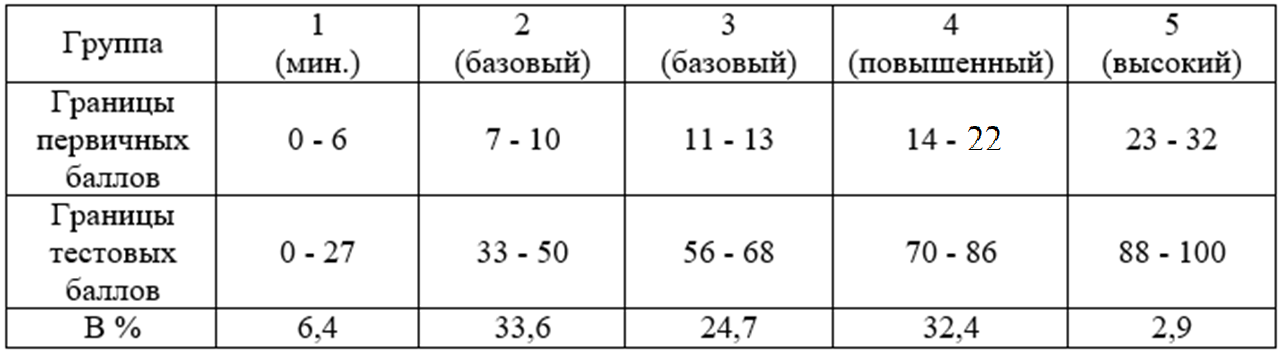 Наиболее значимые направления работы с каждой группой обучающихся, исходя из их уровня подготовки и типичных проблем, которые необходимо компенсировать
1 группа (минимальный уровень подготовки, 0-6 баллов)
Ориентировать на выбор базового экзамена
Формирование устойчивых:
вычислительных навыков
навыков при решении задач практико-ориентированной направленности
2-3 группа (базовый уровень подготовки, 7-13 баллов)
Формирование устойчивых вычислительных навыков
Превалирует алгоритмическая, шаблонная деятельность, демонстрируют на экзамене неуверенность в правильности своих действий
Отработка стандартных навыков решения уравнений, типовых задач
4 группа (повышенный уровень подготовки, 14-22 балла)
Больше работать над стереометрическими задачами

Испытывают существенный дефицит времени

Выработка стандартных приемов построения сечений
Применение небольшого круга стереометрических теорем и фактов
5 группа (высокий уровень подготовки, 23-32 балла)
«Зона роста» качества – геометрия
Повышать роль заданий по наглядной геометрии в 5-6 классах
Делать акцент на развитие геометрической интуиции в 7-9 классах
Решение олимпиадных задач (для № 19)
Анализ некоторых результатов заданий КИМ ЕГЭ по математике профильного уровня
Задание 2
Популярный неверный ответ: 11
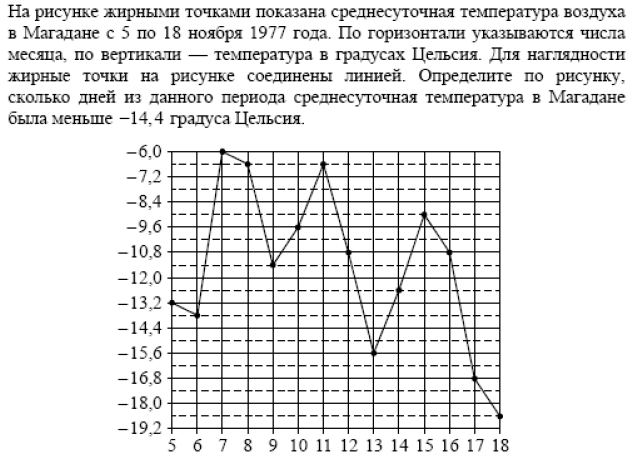 Задание 6
Популярный неверный ответ: 29
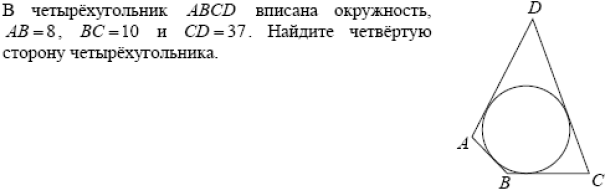 Задание 6
Популярный неверный ответ: 78 или 102
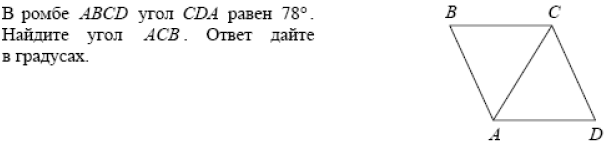 Рекомендации:
Вырабатывать верное отношение к геометрическому рисунку
Разъяснять роль рисунка в задаче
Использовать методический прием: просить перерисовать рисунок, но исказить его при этом, изменив длины и углы
Обращать внимание на важность проверки своих ответов (как обязательной части выполнения любого задания)
Задание 7
Популярный неверный ответ: абсцисса или ордината точки касания
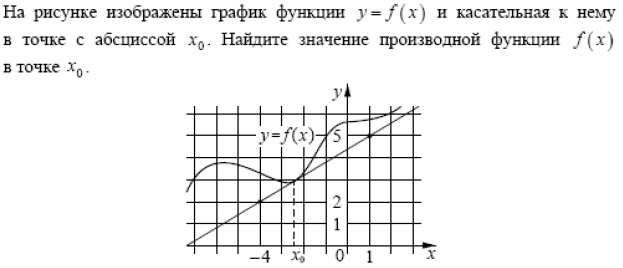 Рекомендации:
Включать наглядные задачи по анализу в этап устного повторения, в математические диктанты, иные малые формы повторения и закрепления материала
Выработка умения, длительность и периодичность обращения с материалом до появления естественной привычки
Задание 7
Неверный ответ: 2,5
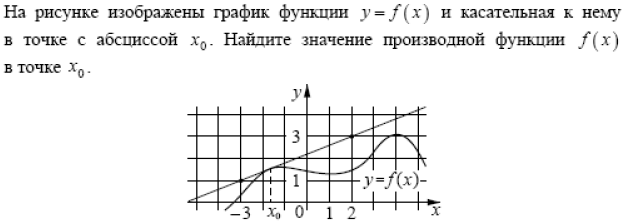 Рекомендации:
Прямоугольный треугольник – лишь вспомогательный инструмент
Суть задачи – найти отношение вертикального изменения функции к приращению аргумента
Задание 7
Неверный ответ: 1,75
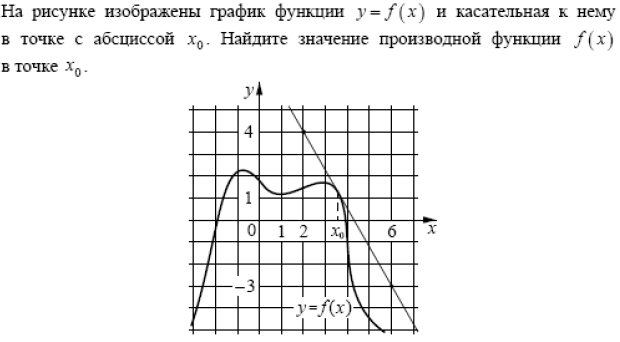 Рекомендации:
Разбить решение задачи на два этапа:

Определение знака
Определение модуля производной
Задание 8
Неверный ответ: 5 в первой и 12 во второй
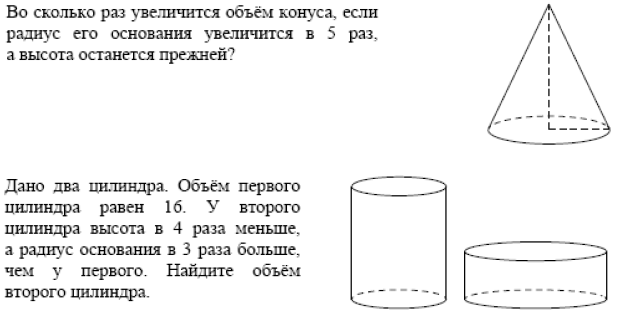 Рекомендации:
Рекомендовать решать задачу двумя способами – наглядным с последующей проверкой по формуле, добиваясь совпадения результатов
Не рекомендуется решать задачу только по формуле, поскольку это вызывает множество других ошибок и не приводит к повышению надежности решения
Задание 8
Неверный ответ: 9 или 54
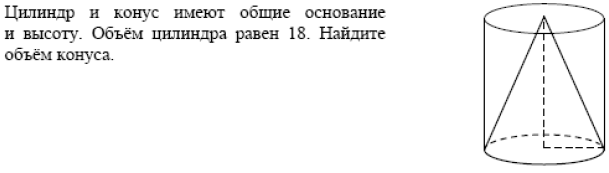 Рекомендации:
Обращать внимание на то, что в трехмерном пространстве объемы визуально сравнить труднее, чем площади на плоскости
Стоит рассказать, что эта задача является частным случаем известной задачи Архимеда: объем вписанного в цилиндр шара в полтора раза, а объем вписанного конуса в три раза меньше объема цилиндра
Задание 9
Неверный ответ: 1 в первом и 
2 во втором
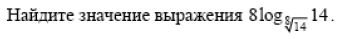 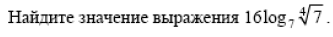 Задание 9
Неверный ответ: 27 в первом и 
25 или 48 во втором
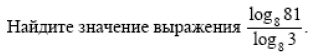 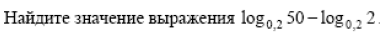 Рекомендации:
Длительное время и привыкание обеспечит ликвидацию ошибок при применении свойств логарифмов
Интенсификацию привыкания и выработки механических навыков могут обеспечить устный счет, математические диктанты, дополнительные вопросы при ответе у доски и т.п.
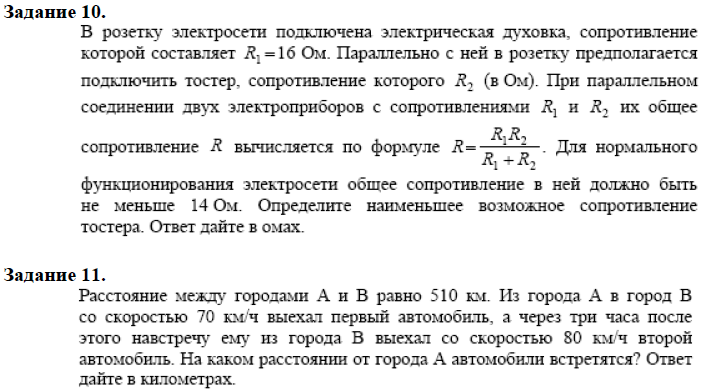 Рекомендации:
Уделять больше внимания этим темам в рамках школьного курса
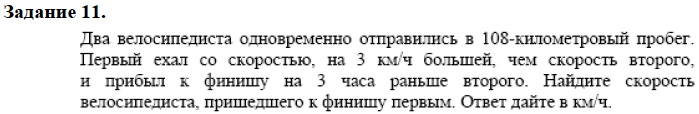 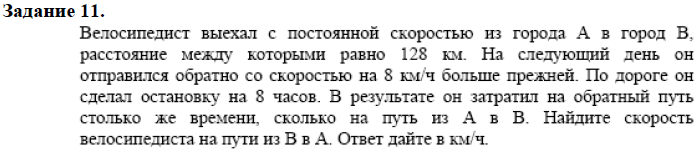 Рекомендации:
Перепроверка ответов как заключительная и обязательная часть экзамена
Проверку не нужно делать сразу после решения – инертность мышления приведет к тому, что ошибка будет сделана вторично
Проверка ответов перед тем, как сдать работу или по окончании определенного этапа 
Проверять задачу «на здравый смысл»
БАЗОВЫЙ УРОВЕНЬ
НАЛИЧИЕ ЭКЗАМЕНА НА БАЗОВОМ УРОВНЕ ПОЗВОЛЯЕТ:
СУЩЕСТВЕННО СНИЗИТЬ ИМИТАЦИЮ ОБРАЗОВАТЕЛЬНОЙ ДЕЯТЕЛЬНОСТИ В ОБЛАСТИ МАТЕМАТИКИ
СУЩЕСТВЕННО ПОВЫСИТЬ ЭФФЕКТИВНОСТЬ ТРУДА УЧИТЕЛЯ
СУЩЕСТВЕННО ПОВЫСИТЬ МОТИВАЦИЮ К ОБУЧЕНИЮ У УЧАЩИХСЯ
СУЩЕСТВЕННО ПОВЫСИТЬ ОБЩЕСТВЕННОЕ ВОСПРИЯТИЕ МАТЕМАТИКИ КАК СОЦИАЛЬНО ВАЖНОГО УЧЕБНОГО ПРЕДМЕТА
Структура КИМ базового уровня
Неизменная с 2015 года
Предназначена для проверки базовых умений (бытовые расчеты, наглядная геометрия, приемы вычислений, значения элементарных функций)
2 «особые» задачи: требующие логического анализа и построения предложенной числовой конструкции
Основа экзамена – практико-ориентированные задания (оптимальный выбор, финансовая грамотность, оценка вероятностей событий в простых ситуациях, оценка и прикидка)
Распределение участников ЕГЭ по математике базового уровня по итоговым баллам
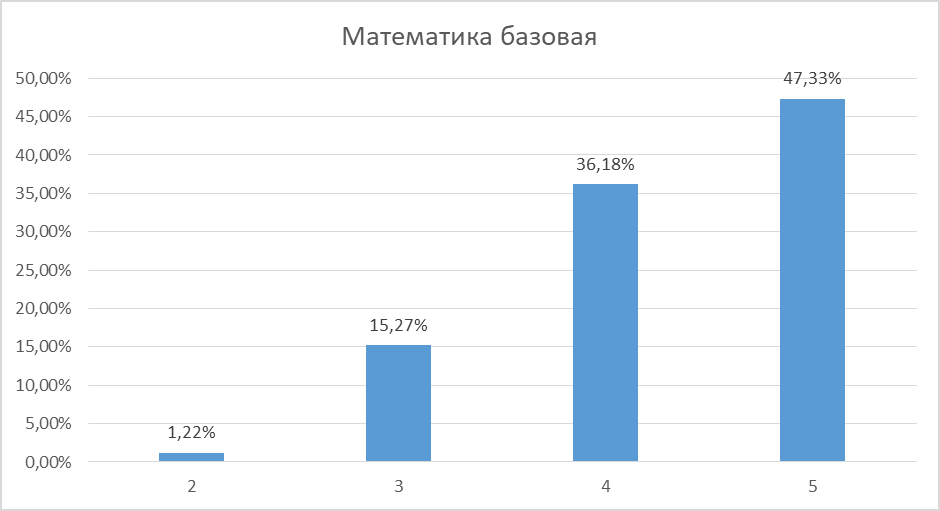 Динамика результатов ЕГЭ по математике базового уровня за последние три года
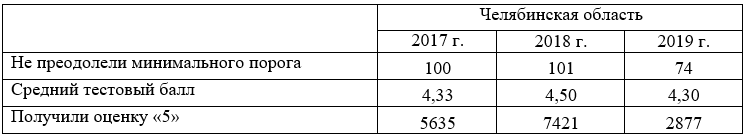 Описание групп участников экзамена
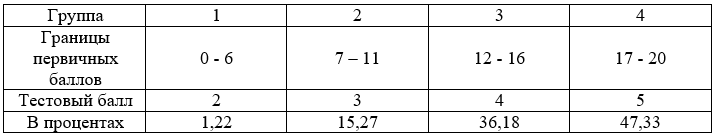 Могут претендовать на средний или даже высокий балл профильного ЕГЭ, планируют продолжение образования в областях, не связанных с математикой
Не обладают приемлемыми навыками счета и чтения
Слабое выполнение последних заданий, требующих логических построений, знания функций, изученных в старших классах, компенсируется устойчивыми вычислительными навыками и решением базовых текстовых задач
Выполняют задания, требующие прямого подсчета, ошибаются в задачах на проценты, не берутся за задания 10-11 классов
ОСОБЕННОСТИ ГРУПП
1 ГРУППА (0 – 6 БАЛЛОВ = «2»)
Около 2% и 1% выполнения
2 ГРУППА (7 - 11 БАЛЛОВ = «3»)
3 и 4 ГРУППЫ
Наиболее значимые направления работы с каждой группой, исходя из уровня подготовки и типичных проблем, которые необходимо компенсировать
Группа 1 (ДВОЕЧНИКИ)
Группа 2 (ТРОЕЧНИКИ)
Вместо рассмотрения теорем и решения абстрактных задач лучше сосредоточиться на простых практико-ориентированных задачах (объемы, наглядное деление фигуры на части, видимое подобие, используя простые планы и чертежи на клетчатой бумаге)
Группа 3 (ХОРОШИСТЫ)
Группа 4 (ОТЛИЧНИКИ)
Анализ некоторых результатов заданий КИМ ЕГЭ по математике базового уровня
Задание 4
Неверный ответ: 0,28 или 35
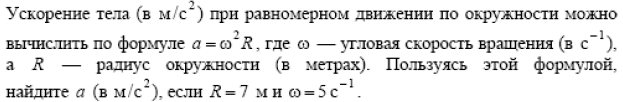 Рекомендации:
Умение следовать простому алгоритму, заданному формулой – является важным общекультурным умением
Посвятить некоторое время выработке умений работы с формулами и единицами измерения
Задание 5
Неверный ответ: 9
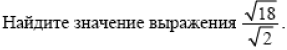 Рекомендации:
Выработка навыка в основной школе
Постоянное включение подобных заданий в итоговое повторение, малые формы контроля, домашние работы
Задание 6
Неверный ответ: 8
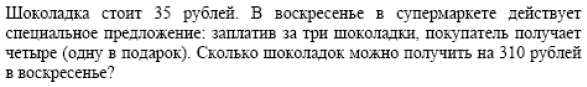 Рекомендации:
Обучающиеся со слабыми знаниями плохо ориентируются в жизненных ситуациях и испытывают трудности с пониманием текста, причем не только на математике, но и в магазине
Могло бы помочь моделирование типовых ситуаций покупки товаров: скидки, наценки, акции и т.п.
Задание 8
Неверный ответ: 119
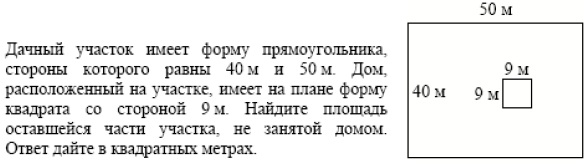 Рекомендации:
Подготовка школьников к технике проверки вычислений и соответствия ответа здравому смыслу и условию задачи
Задание 15
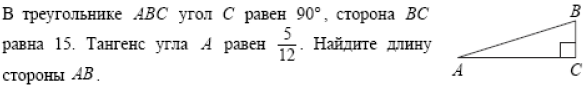 Рекомендация выбрать алгоритм:
Решая прямоугольный треугольник, последовательно находи стороны и углы, которые можно найти непосредственно из условия или из уже найденных ранее
Найдя все стороны и углы, выпиши в ответ нужный элемент
В данном случае можно сначала найти второй катет, а затем по теореме Пифагора – гипотенузу
Задание 10
Неверный ответ: 0,01
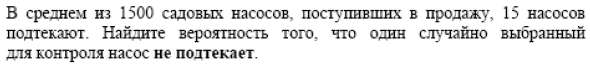 Рекомендация:
Учить внимательному анализу текста условия и систематической проверке своих ответов и вычислений
Задание 13
Неверный ответ: эффект «промежуточного ответа». Найдя суммарный объем воды и детали, выпускник записал  в ответ его вместо разности
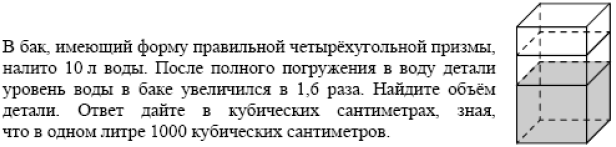 Рекомендация:
В базовом экзамене нет дефицита времени, поэтому этап проверки и перепроверки решений и ответов приобретает особую значимость
Верно ли переписано число с черновика
Наиболее эффективной является отложенная проверка
Задание 14
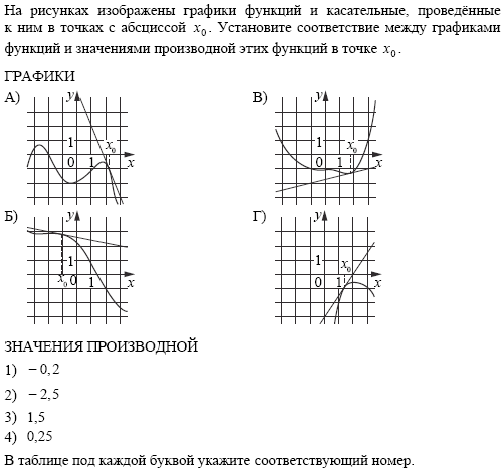 Рекомендация. Разумно решение такой задачи разбить на три этапа:
Определение знака производной
Сравнение наклона касательной с углом 45 градусов позволит сравнить модуль производной с единицей
Поиск производной по клеткам или установление соответствия
Задание 17
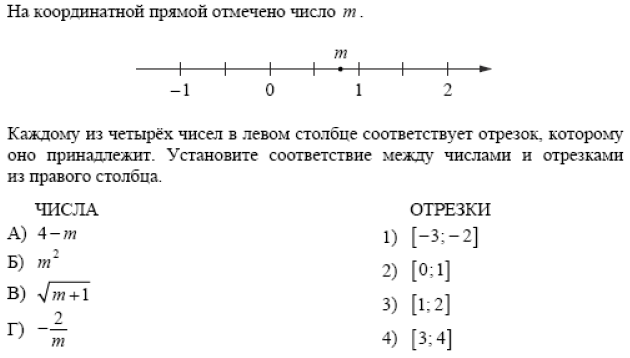 Рекомендация:
Трудность в понимании того, как себя ведет квадратный корень и квадрат числа меньшего или большего единицы. Квадрат числа не всегда больше самого числа, а корень – не всегда меньше. Общее трудное место для 8 класса!
Включать такие задания в устный счет и другие малые формы контроля
Задание 19          Непроверенным условием            					оказалось «делится на каждую 						свою цифру»
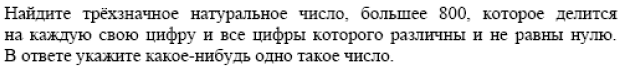 Рекомендация:
Тщательно и систематически последовательно проверить все условия, которые даны
Обратить внимание на умение выполнять организованный последовательный перебор вариантов, а позже – перебор условий, которым должен удовлетворять число-кандидат
Умение решать такие задачи формируется путем развития «чувства числа», начиная с начальной школы
Задание 20
Неверный ответ: 20 или 18
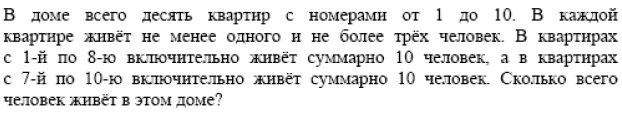 Рекомендации:
Умение читать условие задачи
Умение проводить перебор вариантов
Проверять полученный ответ
Перечень ОО, продемонстрировавших наиболее высокие результаты ЕГЭ по математике профильного уровня
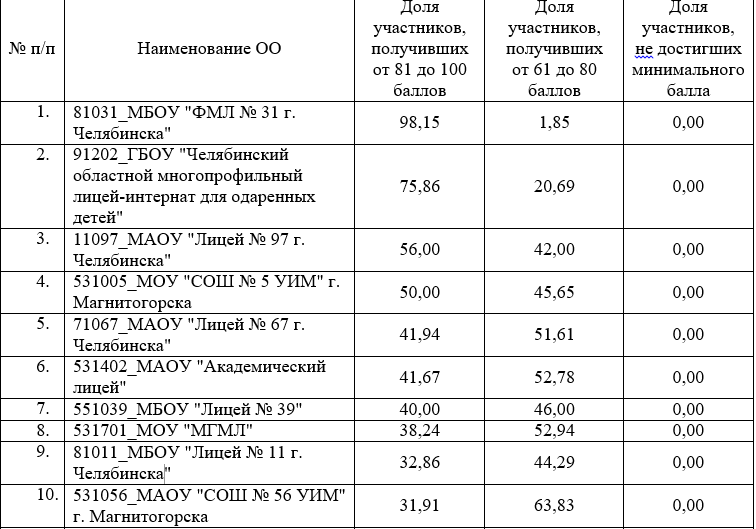 Перечень ОО, продемонстрировавших наиболее высокие результаты ЕГЭ по математике базового уровня
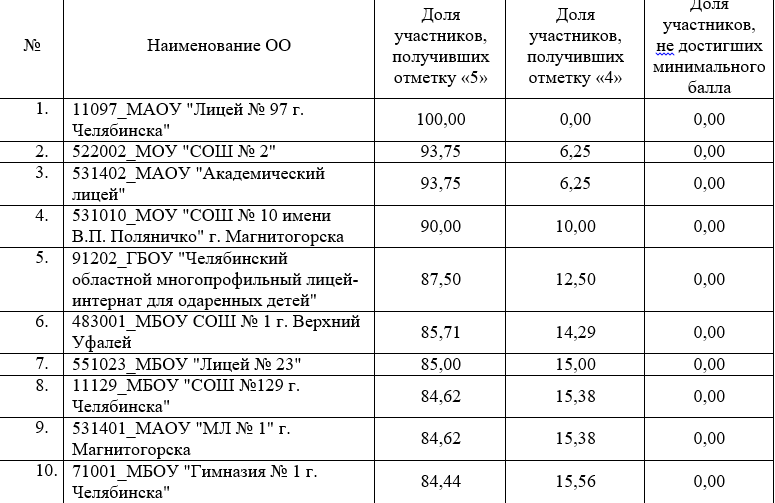 ВЫВОДЫ
В 2020 году не планируется изменений в структуре и содержании КИМ ЕГЭ по математике профильного и базового уровней
СЕМЬ ВАЖНЫХ ОРИЕНТИРОВ:
Время нужно не экономить, а правильно распределить
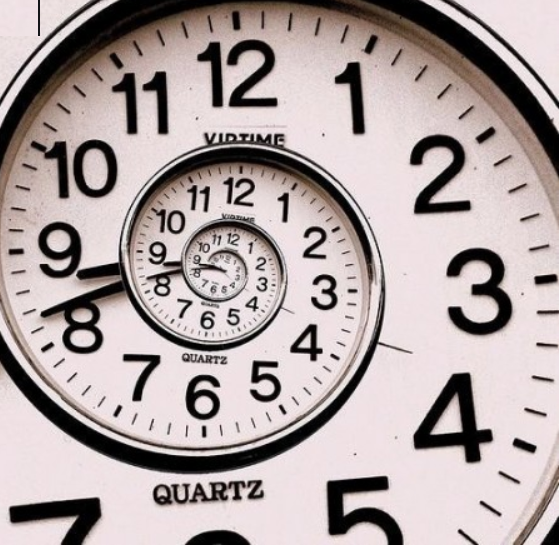 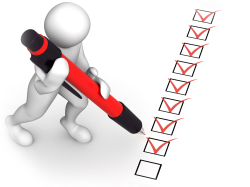 В любом списке, состоящем из более чем одной задачи, обязательно найдется та, которая для решающего проще, чем все остальные. Важно решить не самые сложные задачи, а как можно больше задач
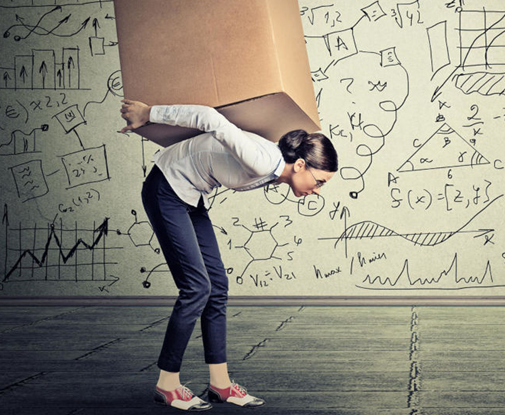 «Запас прочности» - задачи, которые можно узнать по их постановке и методу решения
В любой задаче есть значимый промежуточный вариант
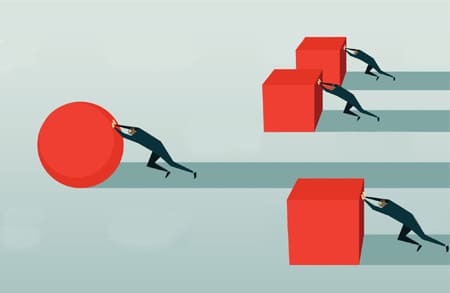 Необходимо понимать, зачем решать задачи второй части варианта
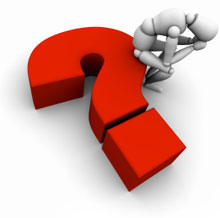 Лаконичность и полнота решения – гаранты понимания проверяющим приведенного решения задачи, даже если оно нестандартное
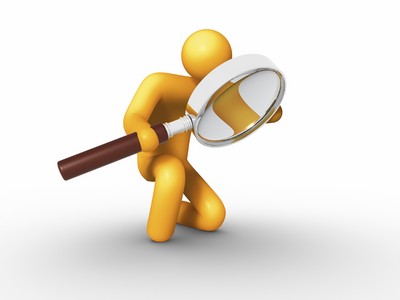 Проверить, дан ли ответ именно на поставленный в задаче вопрос
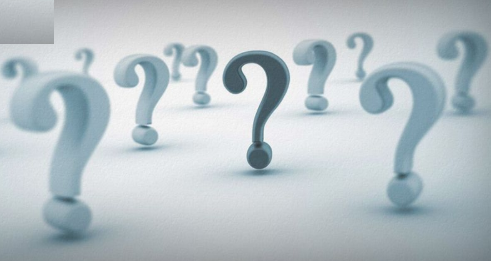 ОБРАТИТЬ ВНИМАНИЕ
Общая рекомендация при подготовке – следование простым правилам:
Общая рекомендация при подготовке – следование простым правилам:
Подготовка к ЕГЭ = заключительная часть этапа обучения, а не цель обучения!
Ориентиры в планировании
Кодификатор требований к уровню подготовки выпускников общеобразовательных учреждений для проведения ЕГЭ
Спецификация контрольно-измерительных материалов для проведения в текущем году ЕГЭ по математике
Демонстрационный вариант контрольно-измерительных материалов ЕГЭ текущего года по математике
Источники открытого банка заданий
http://www.fipi.ru/
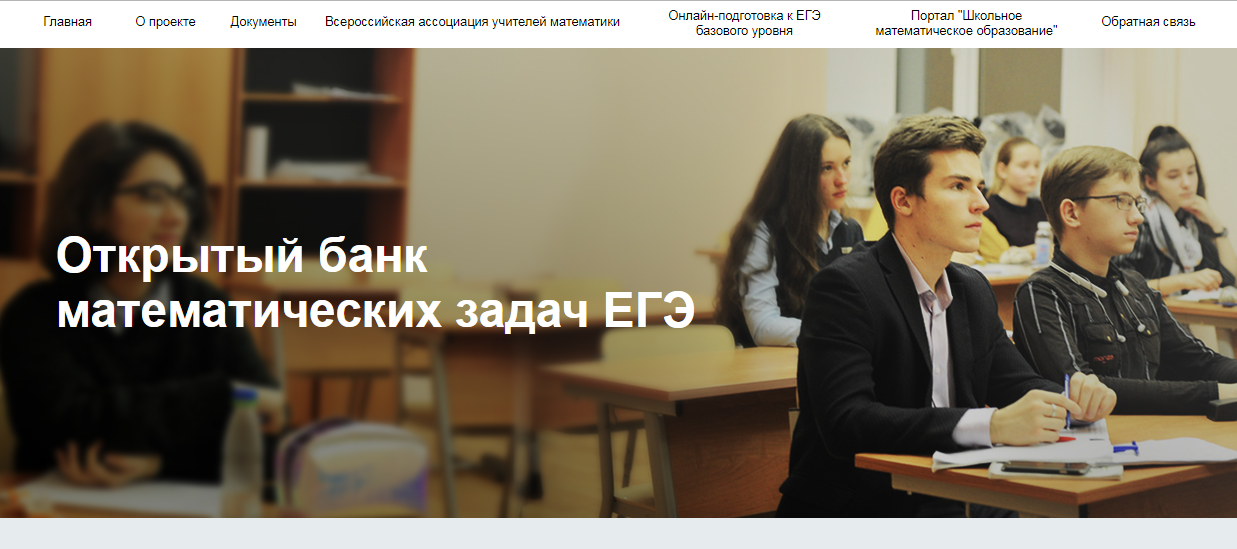 http://mathege.ru/
Источники открытого банка заданий
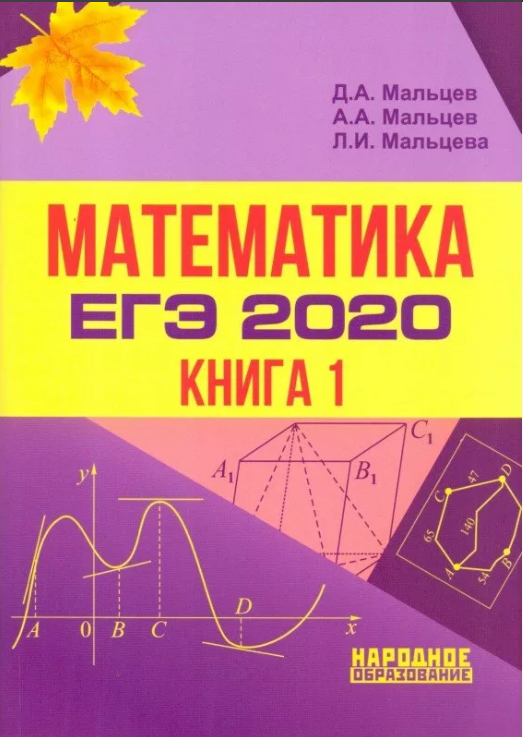 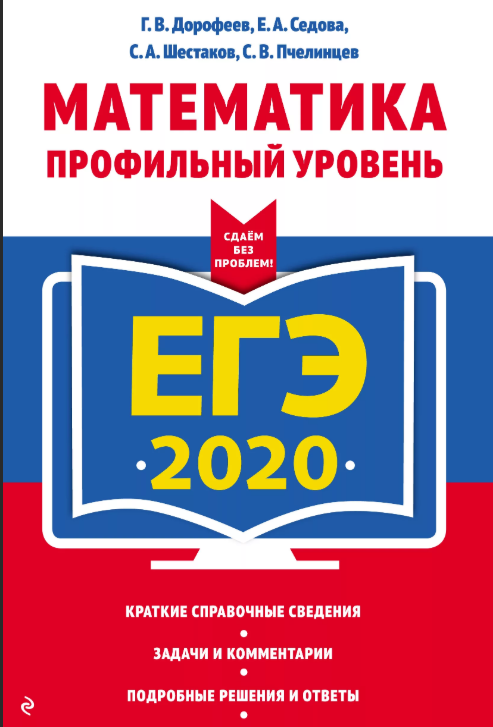 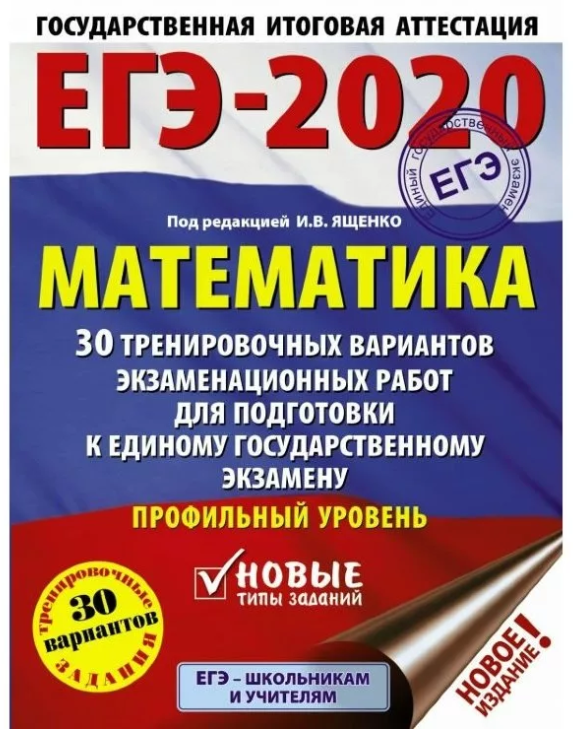 Основные характеристики экзаменационной работы ЕГЭ 2019 г (профильный уровень)
Анализ надежности экзаменационных материалов (профильный уровень) подтверждает, что качество разработанных КИМ соответствует требованиям, предъявляемым к стандартизированным тестам учебных достижений. Средняя надежность (коэффициент альфа Кронбаха) КИМ по математике – 0,8

Коэффициент альфа Кронбаха показывает внутреннюю согласованность характеристик, описывающих один объект, но не являющихся показателем гомогенности объекта. Коэффициент используется при построении тестов и для проверки их надежности
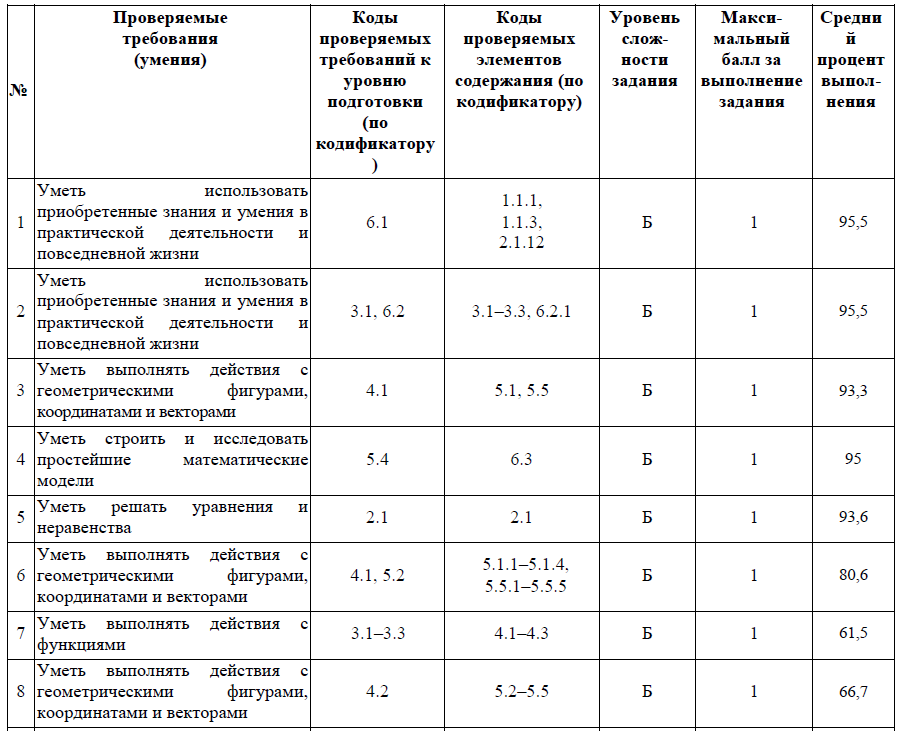 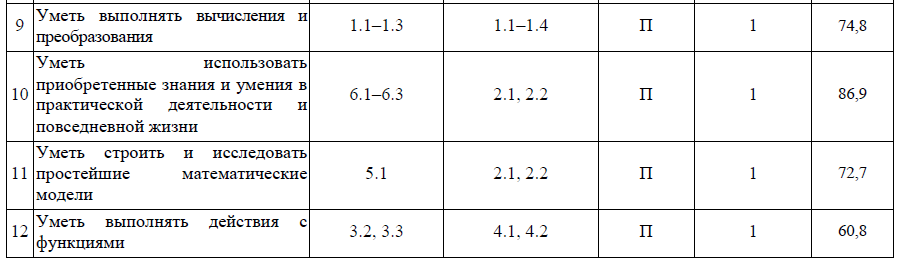 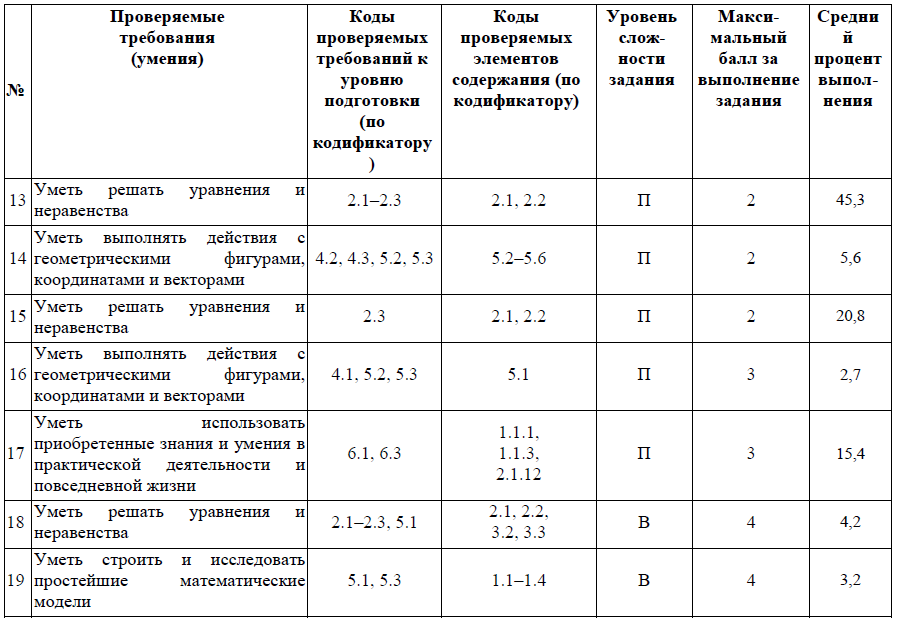 Основные характеристики экзаменационной работы ЕГЭ 2019 г (базовый уровень)
Анализ надежности экзаменационных материалов (базовый уровень) подтверждает, что качество разработанных КИМ соответствует требованиям, предъявляемым к стандартизированным тестам учебных достижений. Средняя надежность (коэффициент альфа Кронбаха) КИМ по математике – 0,84

Коэффициент альфа Кронбаха показывает внутреннюю согласованность характеристик, описывающих один объект, но не являющихся показателем гомогенности объекта. Коэффициент используется при построении тестов и для проверки их надежности
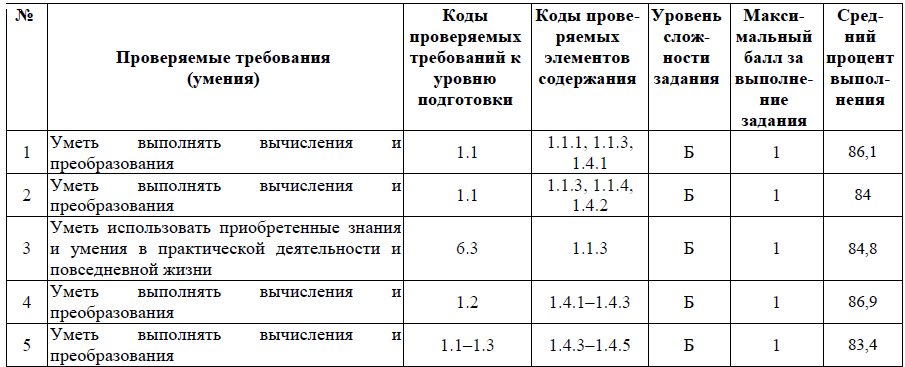 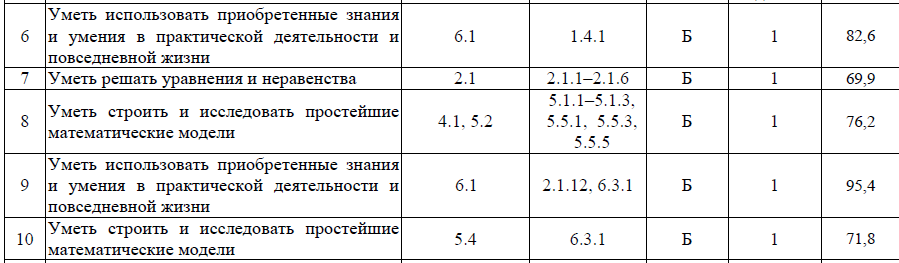 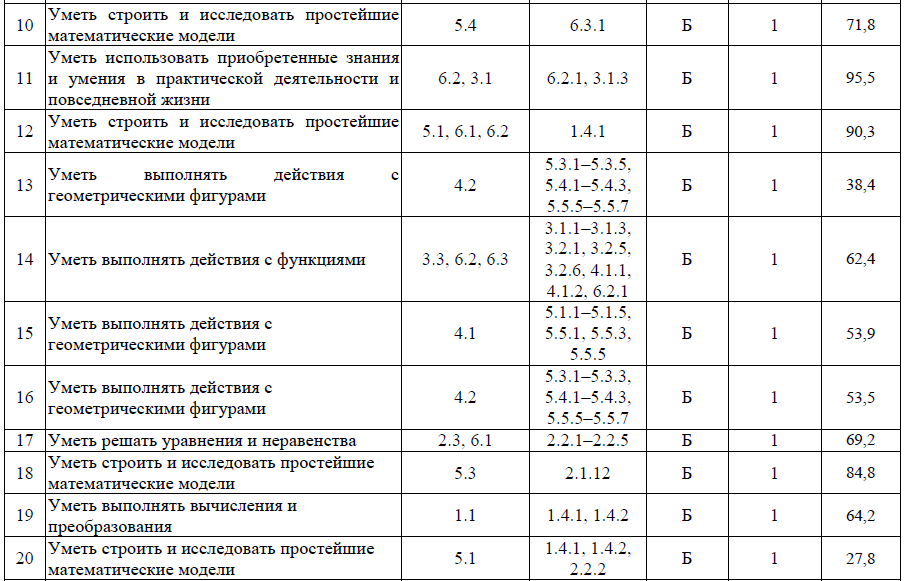 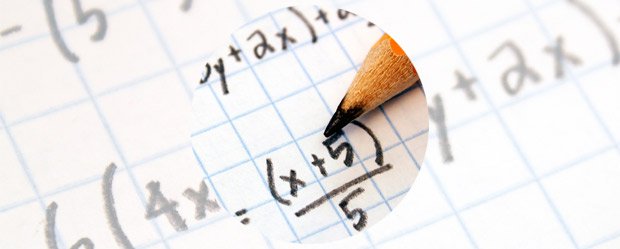 СПАСИБО ЗА ВНИМАНИЕ!